景观生态学最新进展及其对保护和恢复的意义Landscape Ecology: State-of-the-Science and Implications for Conservation and Restoration
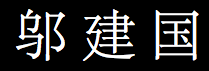 JIANGUO  WU 
Dean’s Distinguished Professor
Arizona State University, Tempe, AZ 85287 &
Center for Human-Environment System Sustainability (CHESS)
Beijing Normal University, Beijing
美国亚利桑那州立大学 生命科学学院和全球可持续性科学研究所
北京师范大学 人与环境系统可持续性研究中心
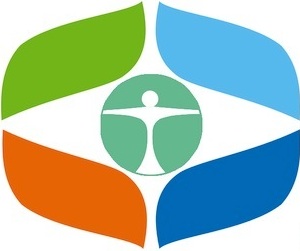 CHESS
OUTLINE
Landscape ecology’s top 10 list in 2013
Landscape ecological principles for conservation and restoration
A new science in the making 
Landscape sustainability science (LSS)
LSS as the ultimate goal of LE, CB, & RE
OUTLINE
Landscape ecology’s top 10 list in 2013
Landscape ecological principles for conservation and restoration
A new science in the making 
Landscape sustainability science (LSS)
LSS as the ultimate goal of LE, CB, & RE
LANDSCAPE  ECOLOGY – WHAT IS IT?
Wu and Hobbs (2007):
The integration of science and art of studying and improving the relationship between spatial pattern and ecological as well socioeconomic processes on multiple scales.
Wu J. and Hobbs R. 2007. Landscape ecology: The-state-of-the-science. In Wu J. and Hobbs R. (eds.), Key Topics in Landscape Ecology, pp. 271-287. Cambridge University Press, Cambridge, UK.
State of the Science in LE?
--- The flagship journal, Landscape Ecology, as a barometer …
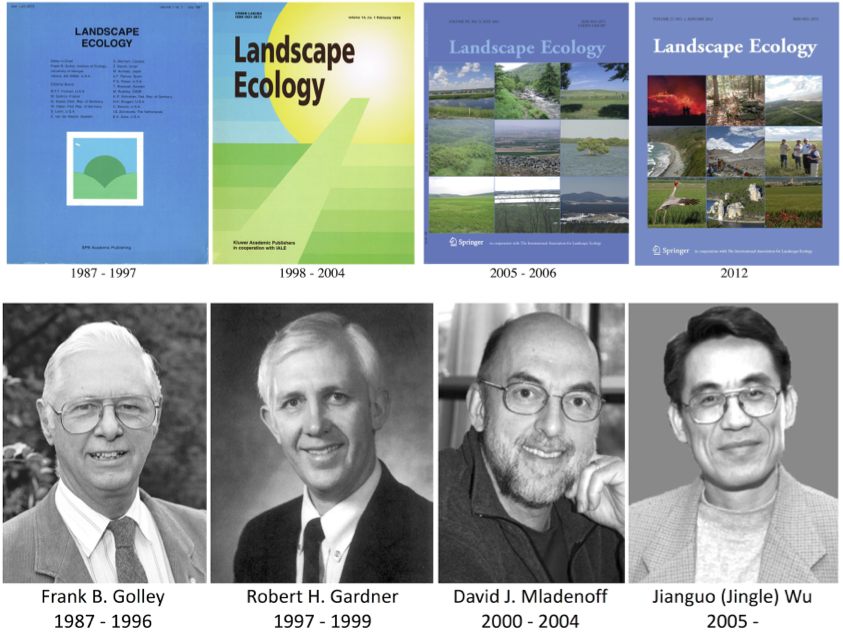 Landscape Ecology 
1987 - 2011
[Speaker Notes: The quality of data and metadata will directly determine landscape ecologists’ ability and effectiveness of detecting patterns and relating them to processes, and consequently affect research results and practical recommendations.]
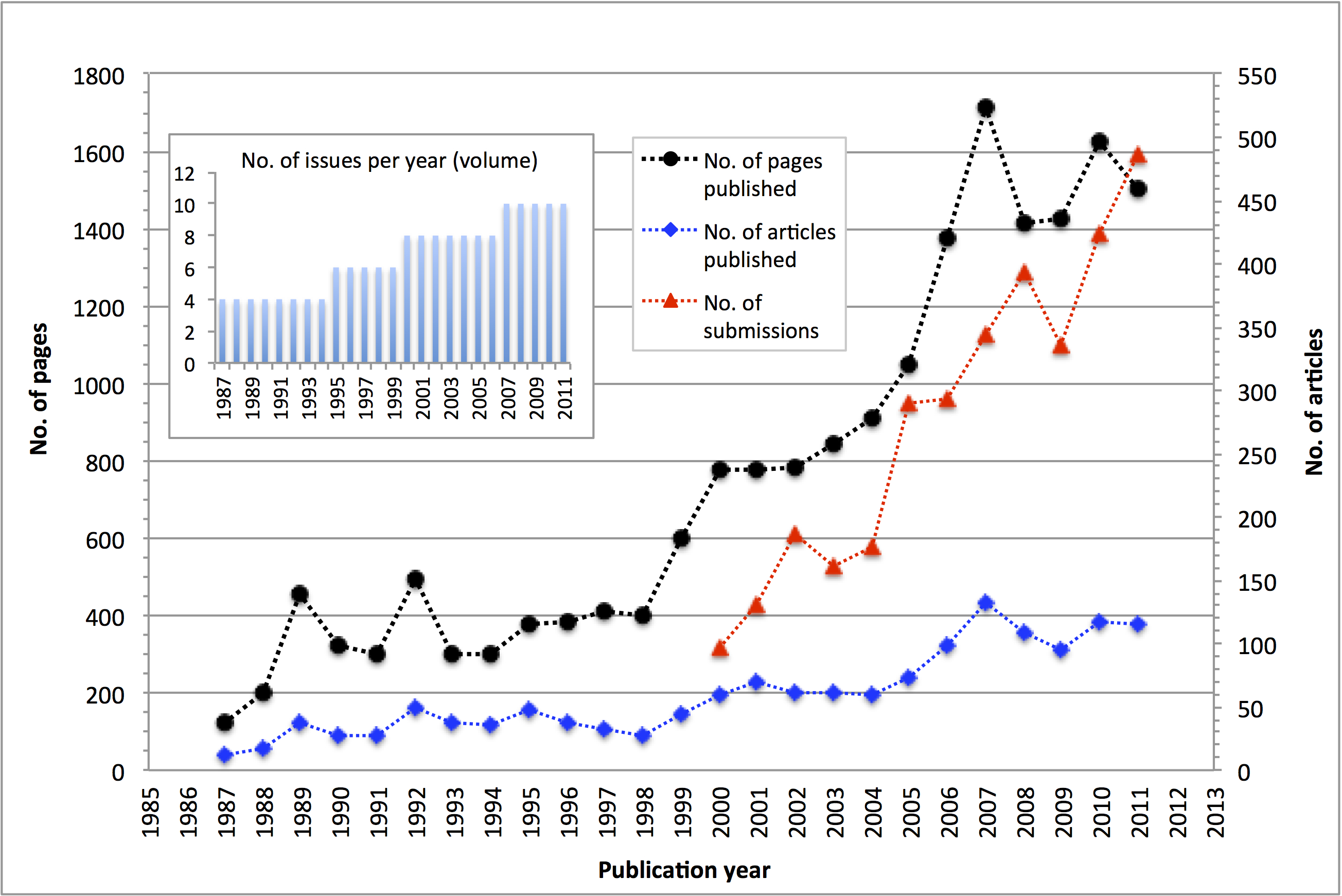 Landscape Ecology (1987 – 2011)
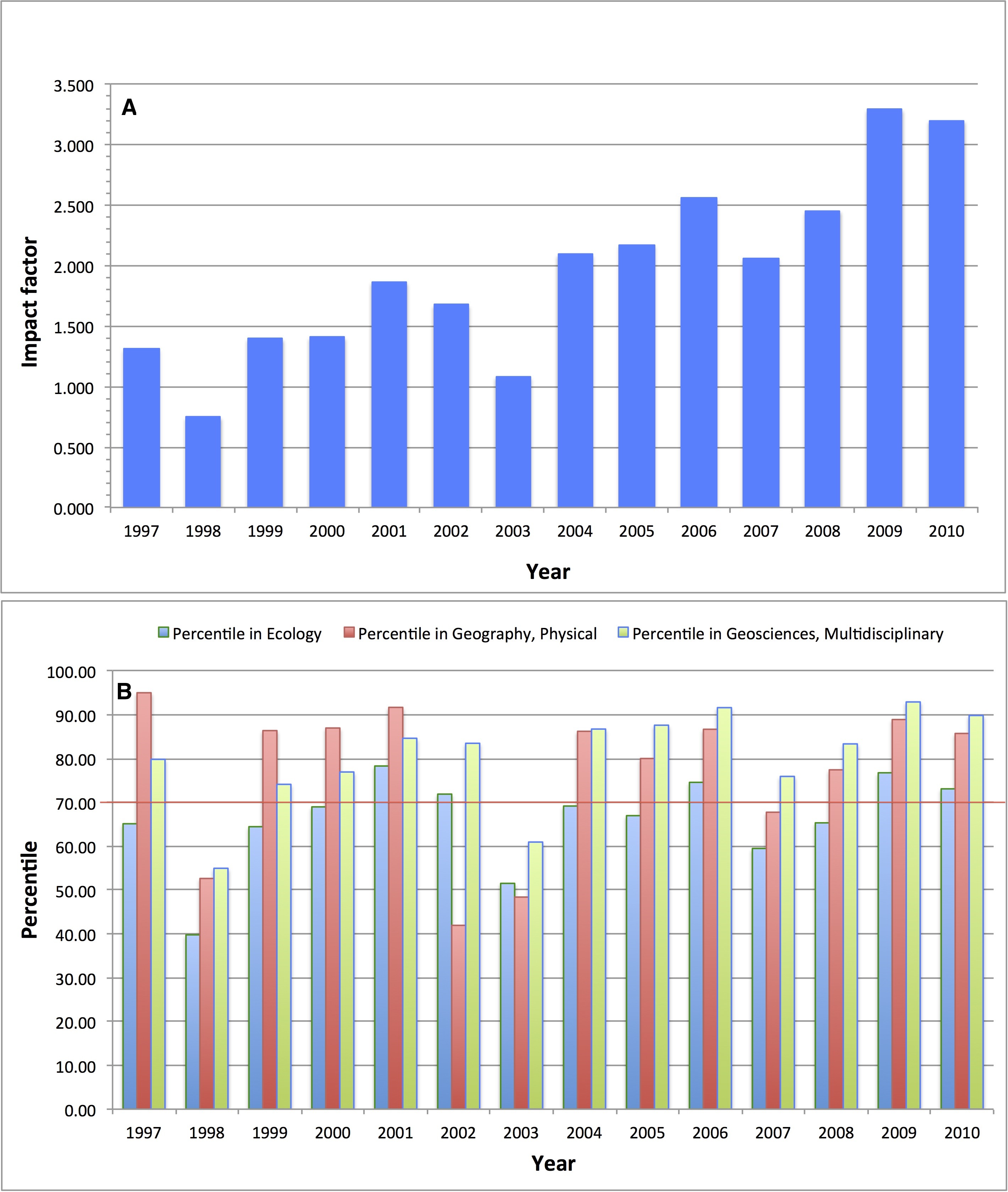 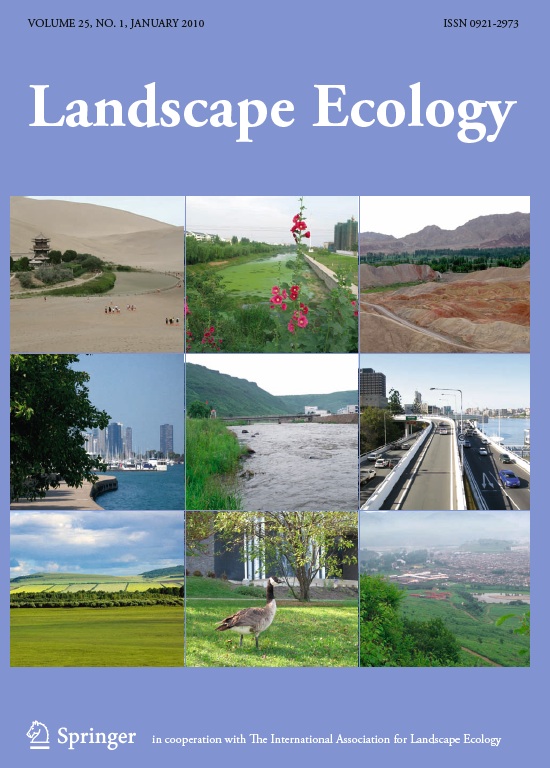 #Ecology journals:
  ~ Top 30 out of 130

#Physical Geography journals:
  ~ Top 5 out of 36

#Multidisciplinary Geosciences journals: 
  ~ Top 10 of 155
The impact factor of Landscape Ecology and its ranking (data from Thomson Reuters’ Web of Science)
[Speaker Notes: #Ecology journals ~ 130 (LE: top 30)
#Physical Geography journals ~ 36 (LE: top 5)
#Multidisciplinary Geosciences ~ 155 (LE: top 10)]
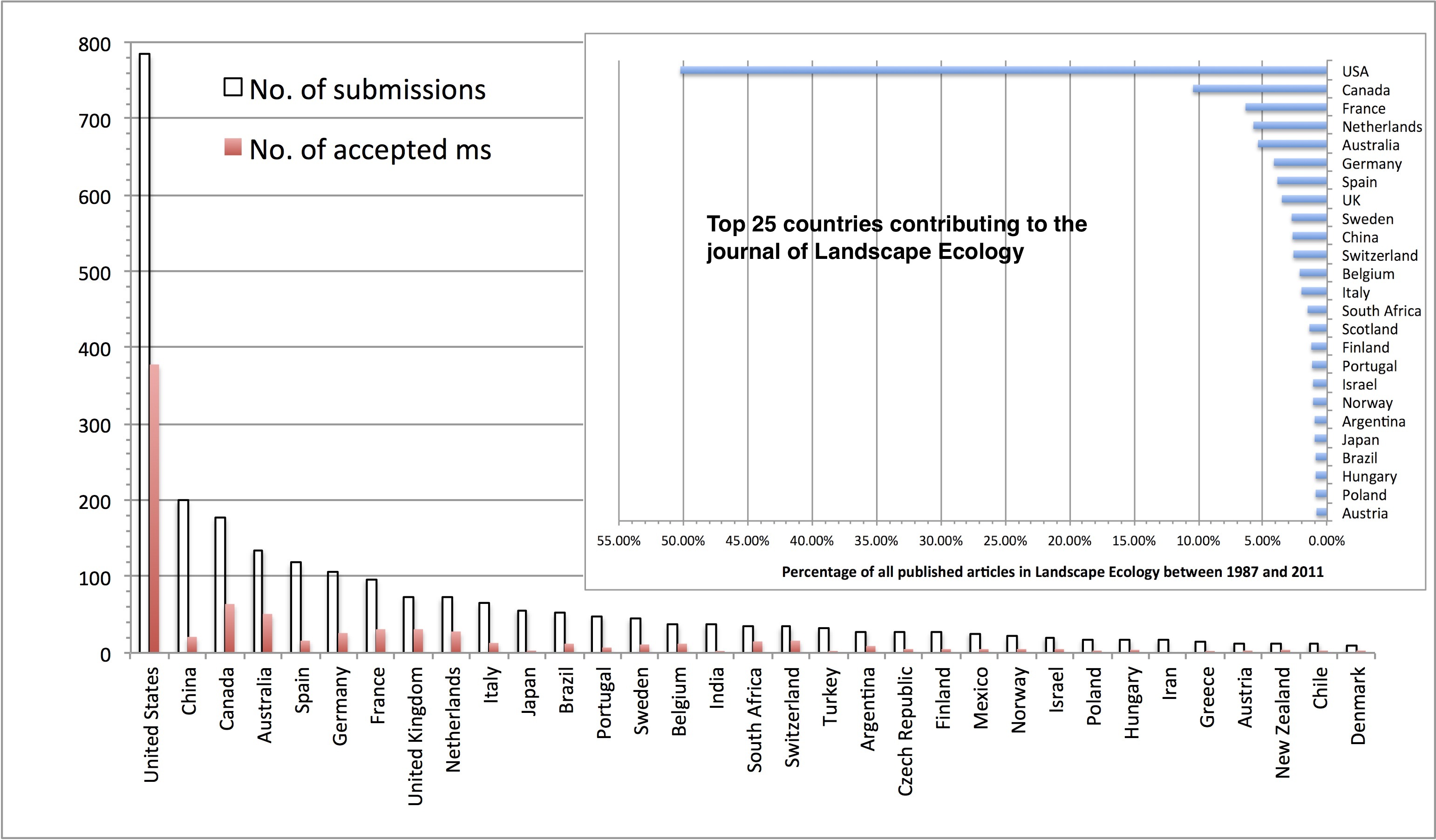 Based on 7-yr data (1/1/2005 - 12/31/2011), including only countries with ≥ 20 submissions
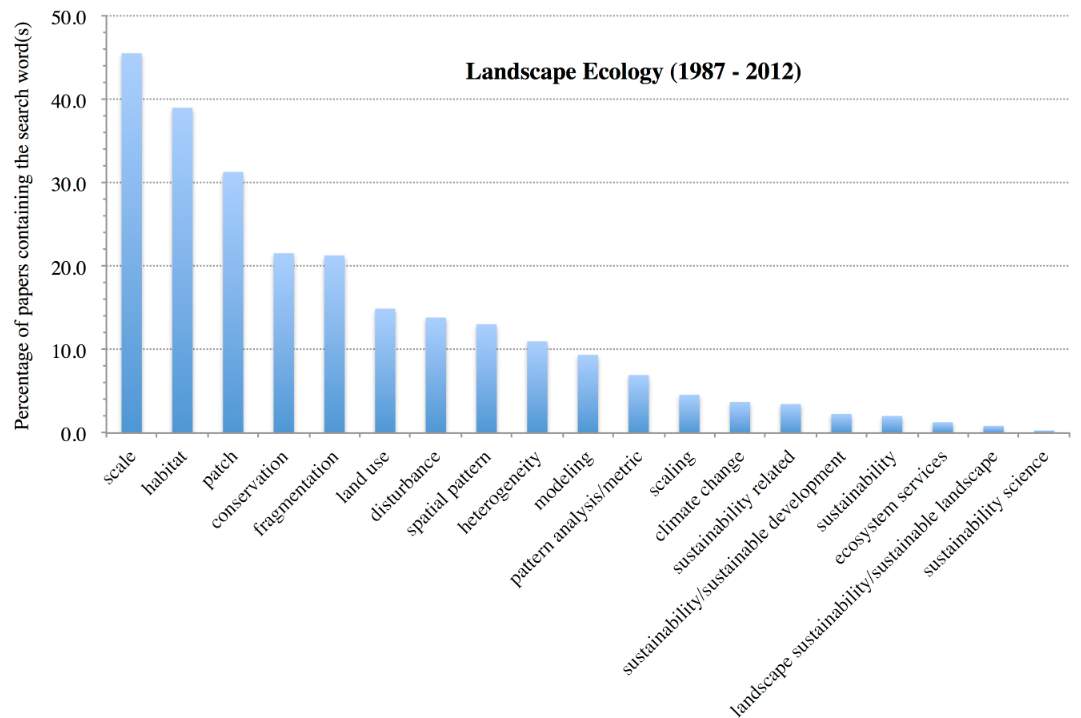 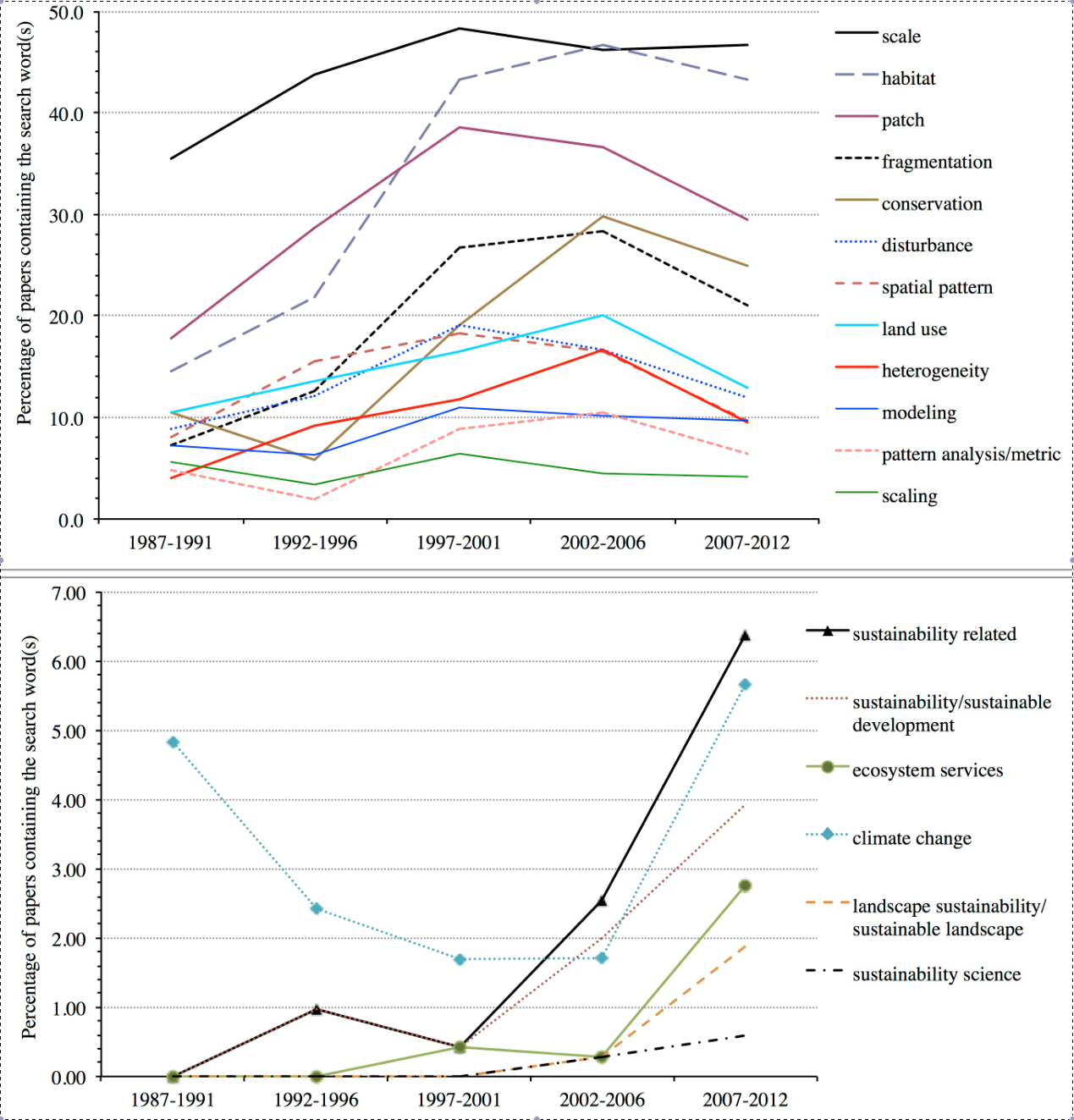 Key Topics in Landscape EcologyWu and Hobbs (2002, 2007)
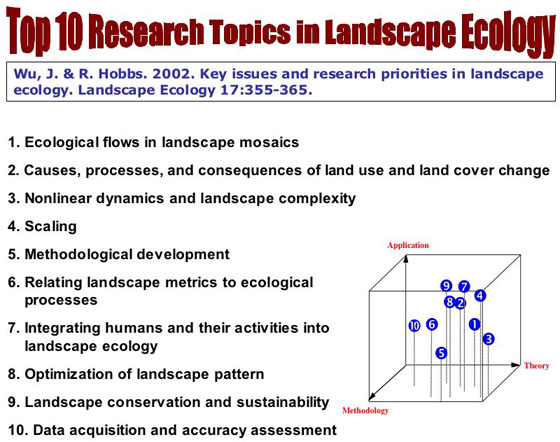 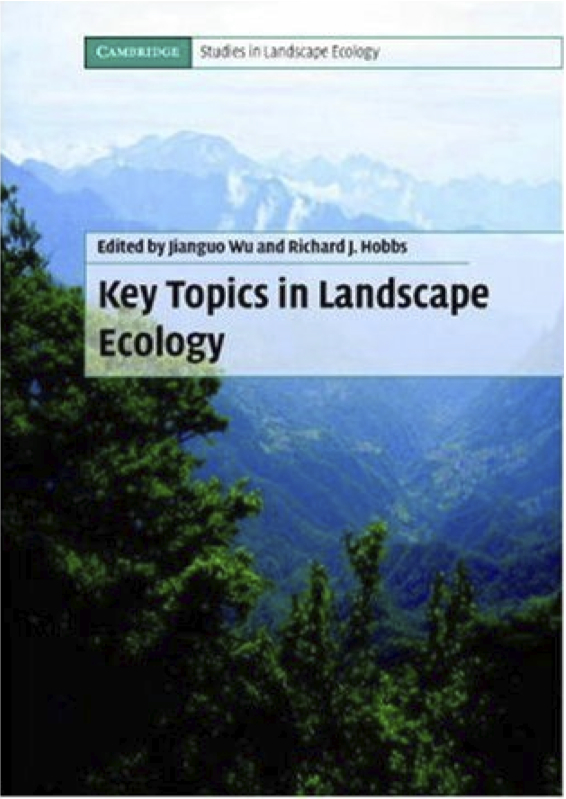 [Speaker Notes: Fig. 2. Top 10 research topics in landscape ecology.  All the topics need to address the issues of theory, methodology, and application.  However, some of them focus more on theoretical or methodological developments, whereas others have more a emphasis on application.  The exact positions of the 10 topics in the 3-dimensional space are somewhat arbitrary, but a proper balance among the three components may be desirable in the study of each topic.]
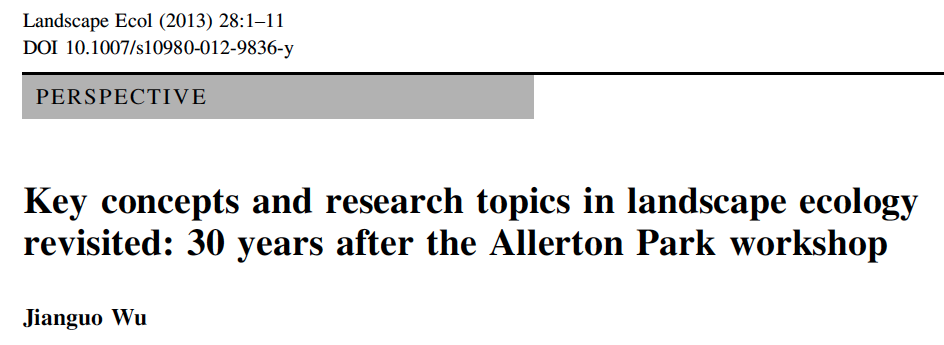 [Speaker Notes: Fig. 2. Top 10 research topics in landscape ecology.  All the topics need to address the issues of theory, methodology, and application.  However, some of them focus more on theoretical or methodological developments, whereas others have more a emphasis on application.  The exact positions of the 10 topics in the 3-dimensional space are somewhat arbitrary, but a proper balance among the three components may be desirable in the study of each topic.]
Wu’s Landscape Ecology Top 10 List in 2013
Pattern-process-scale relationships of landscapes 
Landscape connectivity and fragmentation 
Scale and scaling 
Spatial analysis and landscape modeling 
Land use and land cover change 
Landscape history and legacy effects 
Landscape and climate change interactions 
Ecosystem services in changing landscapes 
Landscape sustainability 
Accuracy assessment and uncertainty analysis
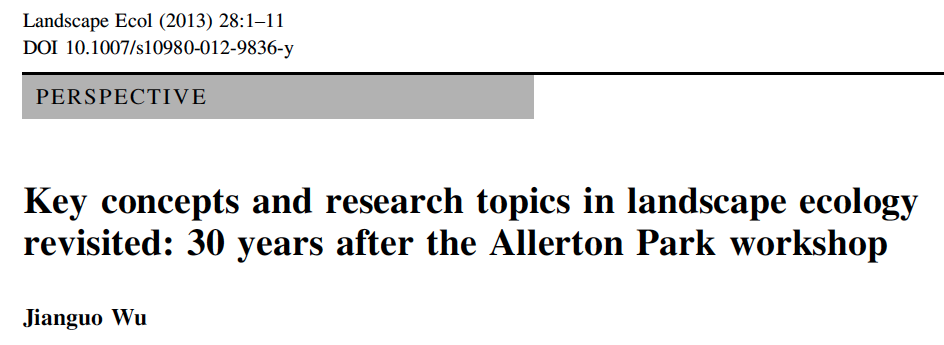 OUTLINE
Landscape ecology’s top 10 list in 2013
Landscape ecological principles for conservation and restoration
A new science in the making 
Landscape sustainability science (LSS)
LSS as the ultimate goal of LE, CB, & RE
生态恢复是（人类）帮助退化，受损，或毁灭的生态系统复原的过程。
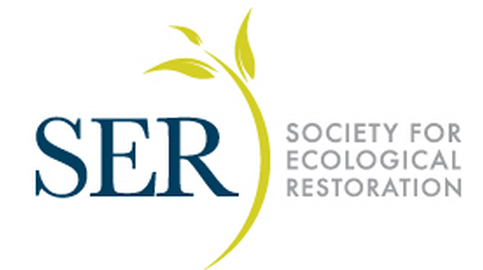 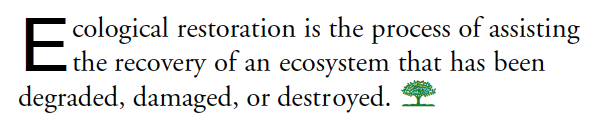 (2004)
Biodiversity & Ecosystem Integrity
生态重建
生态恢复
生物多样性保护
生态系统保护
Conservation: the process of protecting biodiversity and ecosystem integrity, focusing on intact or less degraded habitats.
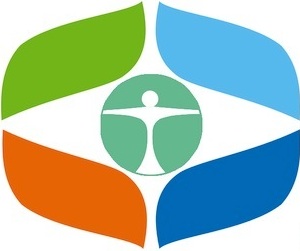 Reference/Target
恢复
Restoration
修复
Rehabilitation
Historical/
Original
Ecological 
Reconstruction
Reclamation
垦复
生态工程
Ecological Engineering
生态重建
Non-historical/
Present-day needs
Ecosystem structure
Ecosystem function
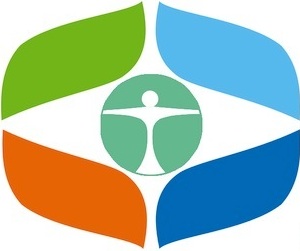 Emphasis/Success Criteria
Landscape Ecological Principles for Conservation & Restoration
1 goal and 5 principles (1个最终目标, 5 条基本原理）
Ultimate goal: Sustainability = ES + HW
Landscape pattern matters.
Scale matters.
History matters.
Climate change matters.
Ecosystem services matter.
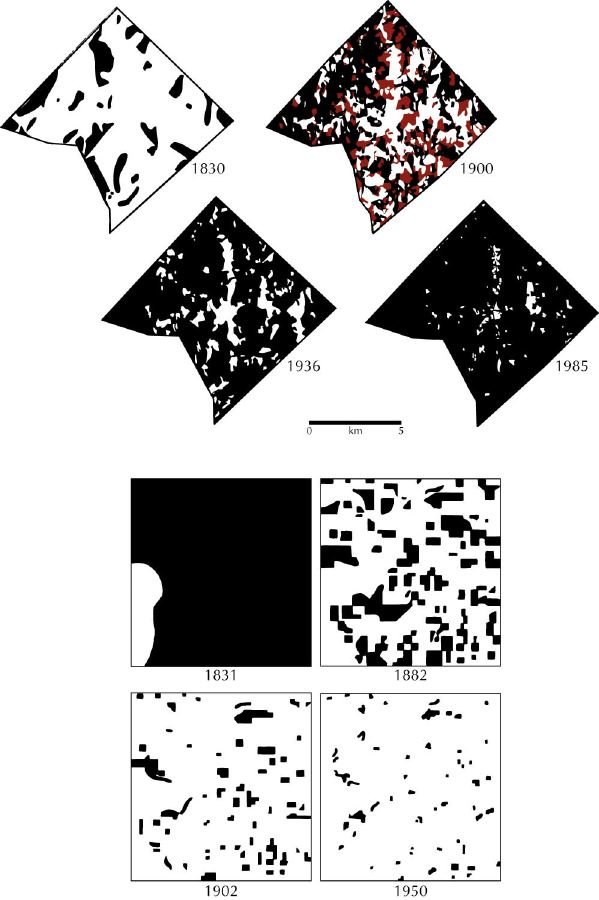 Landscape pattern matters.
Scale matters.
History matters.
Climate change matters.
Ecosystem services matter.
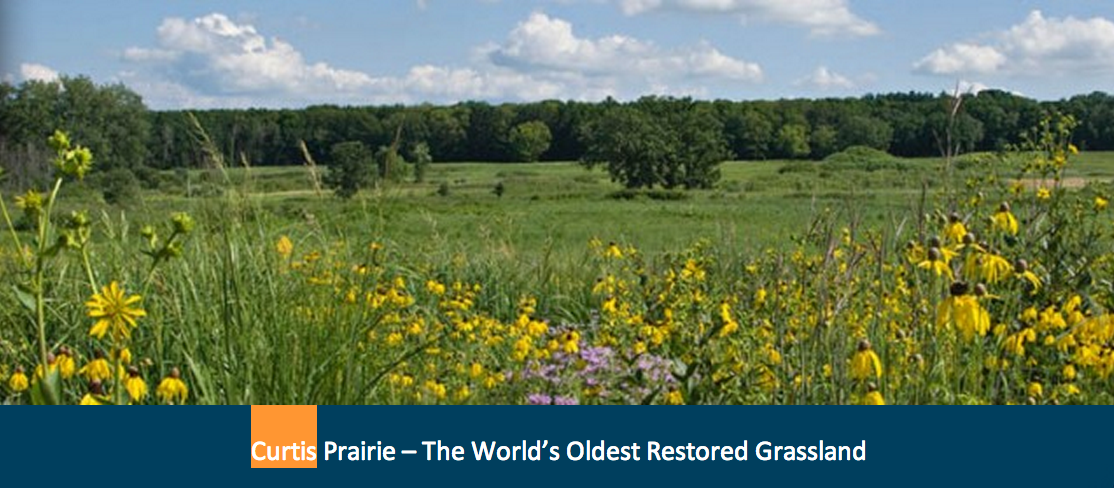 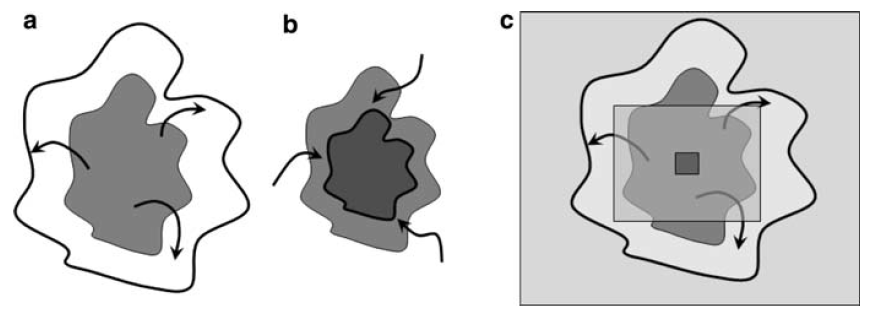 Wiens (2009)
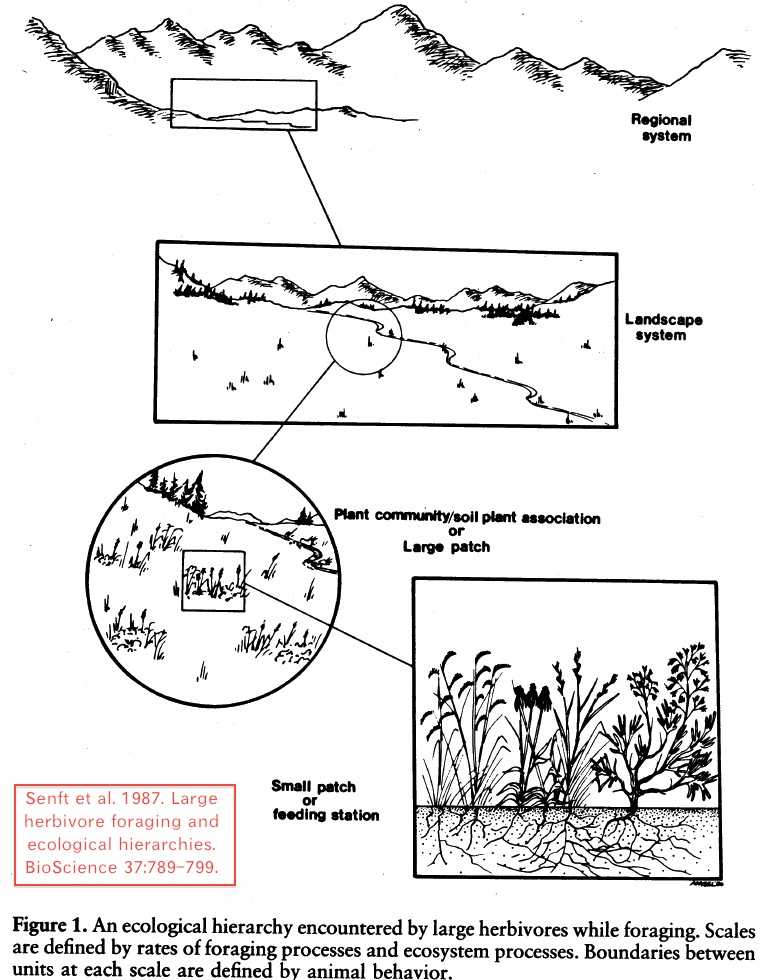 Landscape context matters.
Scale matters.
History matters.
Climate change matters.
Ecosystem services matter.
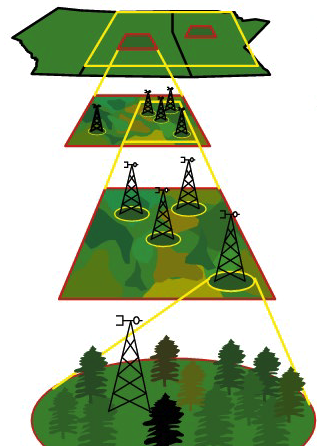 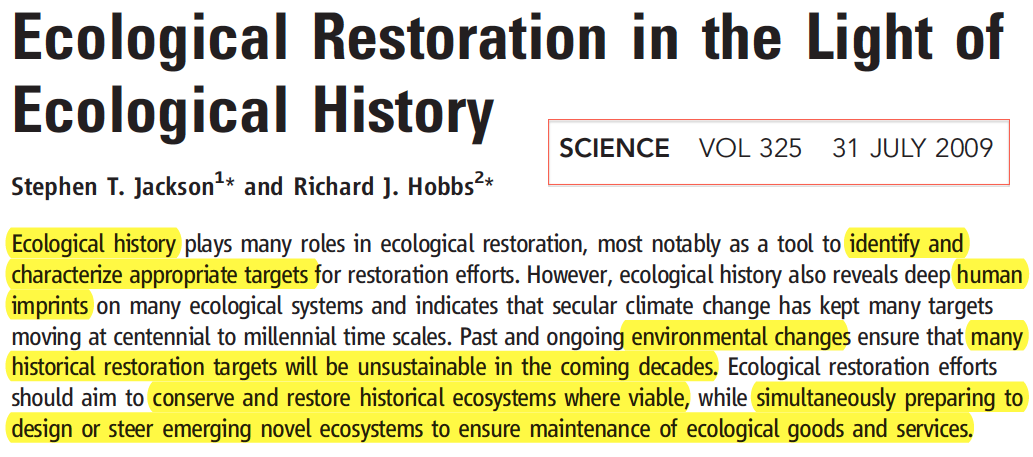 Landscape context matters.
Scale matters.
History matters.
Climate change matters.
Ecosystem services matter.
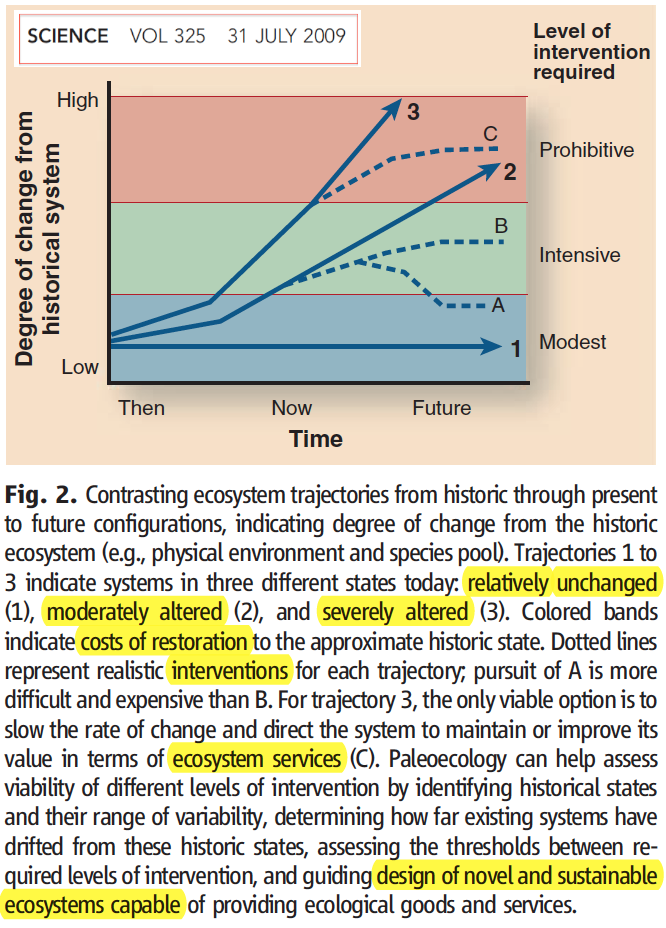 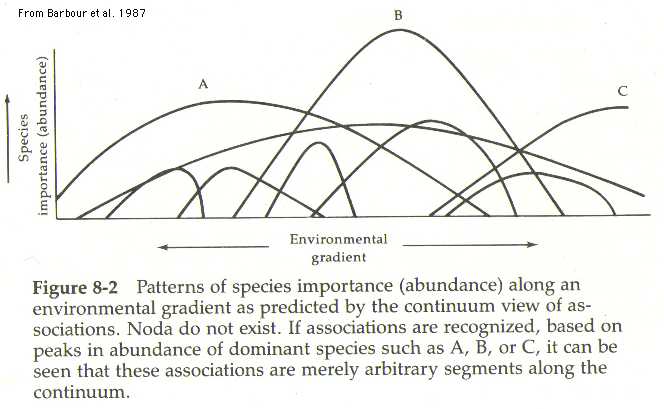 Landscape context matters.
Scale matters.
History matters.
Climate change matters.
Ecosystem services matter.
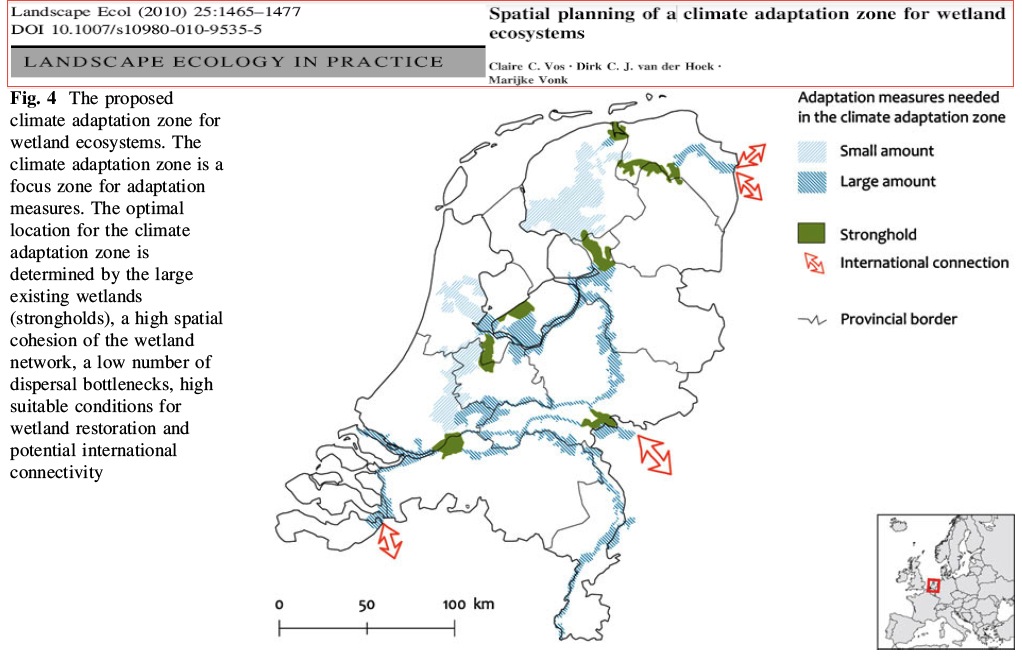 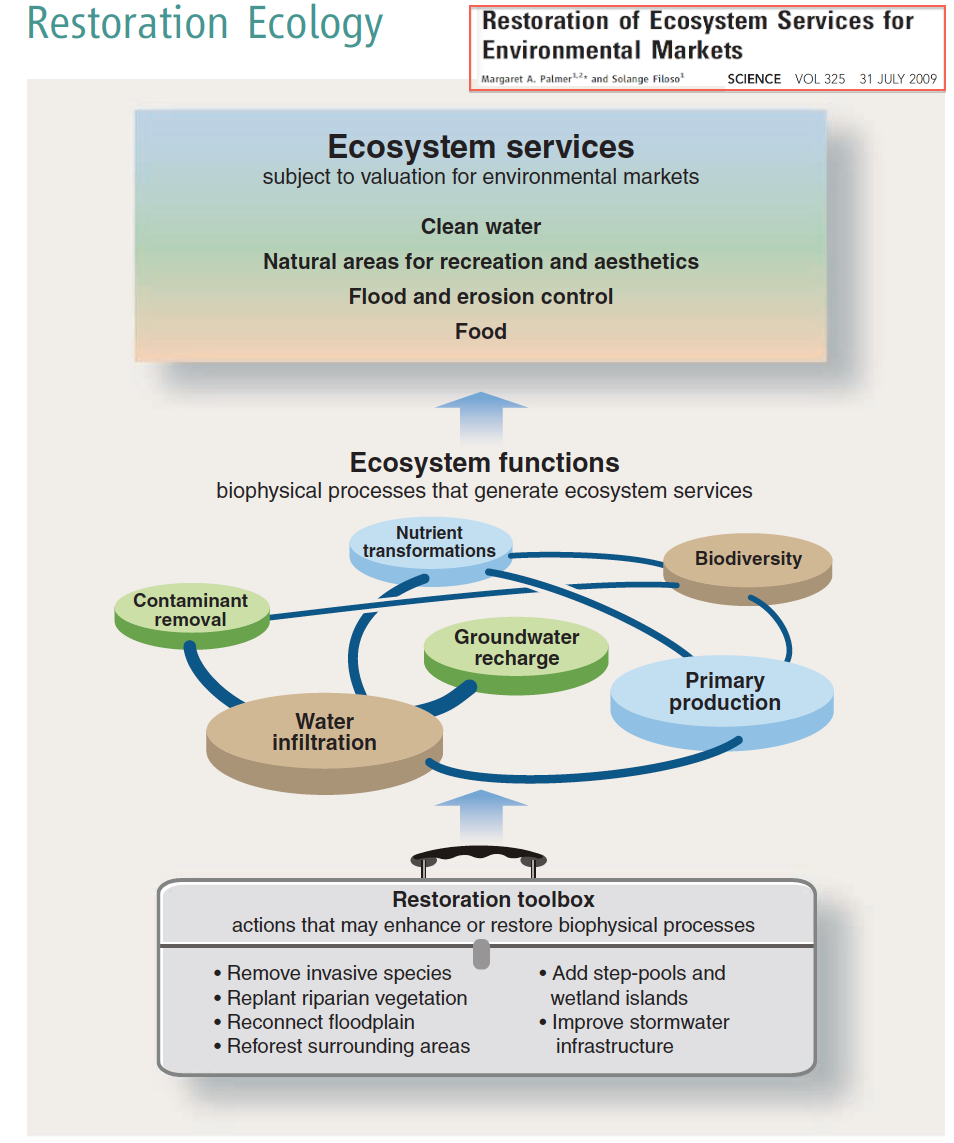 Landscape context matters.
Scale matters.
History matters.
Climate change matters.
Ecosystem services matter.
OUTLINE
Landscape ecology’s top 10 list in 2013
Landscape ecological principles for conservation and restoration
A new science in the making 
Landscape sustainability science (LSS)
LSS as the ultimate goal of LE, CB, & RE
What Is Landscape Sustainability?
Landscape sustainability is the capacity of a landscape to consistently provide long-term, landscape-specific ecosystem services essential for maintaining and improving human well-being in a regional context and despite environmental and sociocultural changes.
Wu, J. (2013). Landscape sustainability science: Ecosystem services and human well-being in changing landscapes.
 Landscape Ecology 28 (in press)
What Is Landscape Sustainability Science (LSS)?
Landscape sustainability science (LSS) is a place-based, use-inspired science of understanding and improving the dynamic relationship between ecosystem services and human well-being with spatially explicit methods.
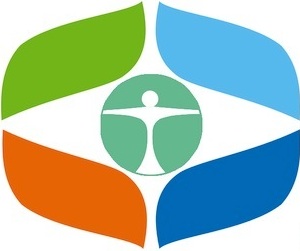 Wu, J. (2013). Landscape sustainability science: Ecosystem services and human well-being in changing landscapes.
 Landscape Ecology 28 (in press)
Wu, J. (2013). Landscape sustainability science: Ecosystem services and human well-being in changing landscapes. Landscape Ecology 28 (in press)
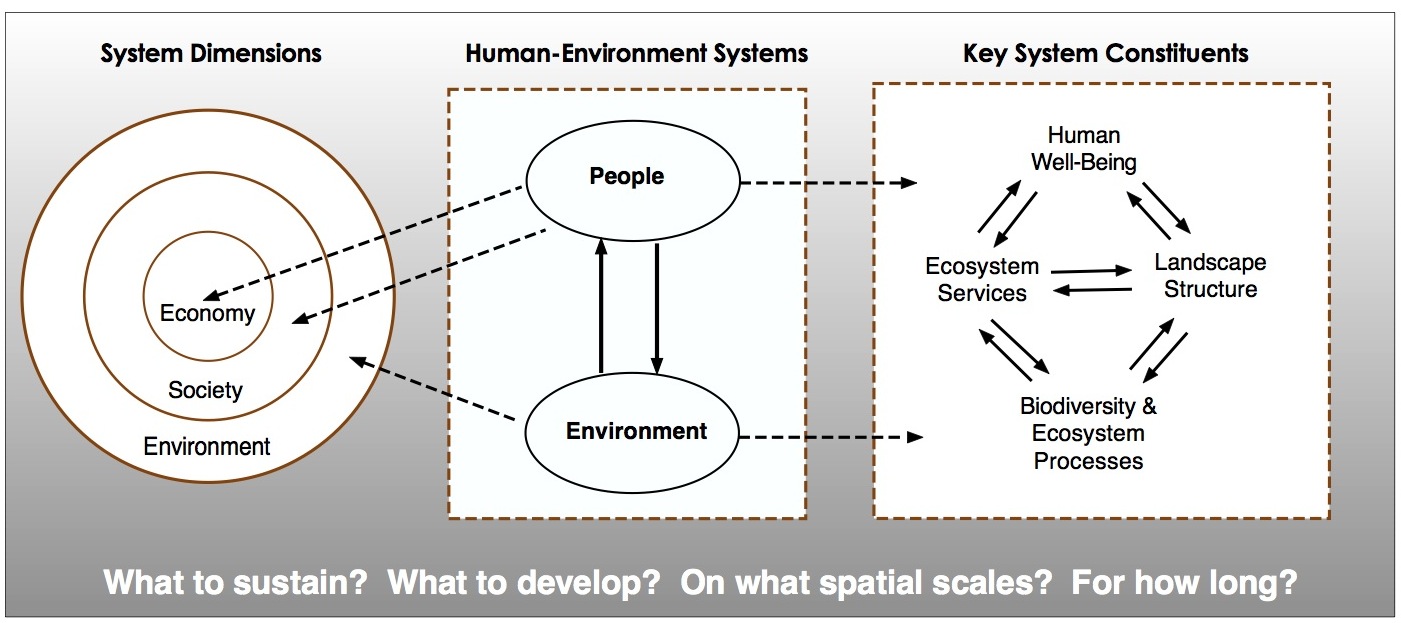 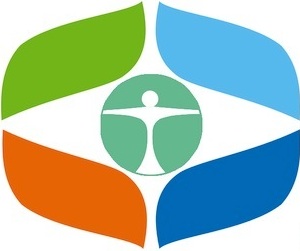 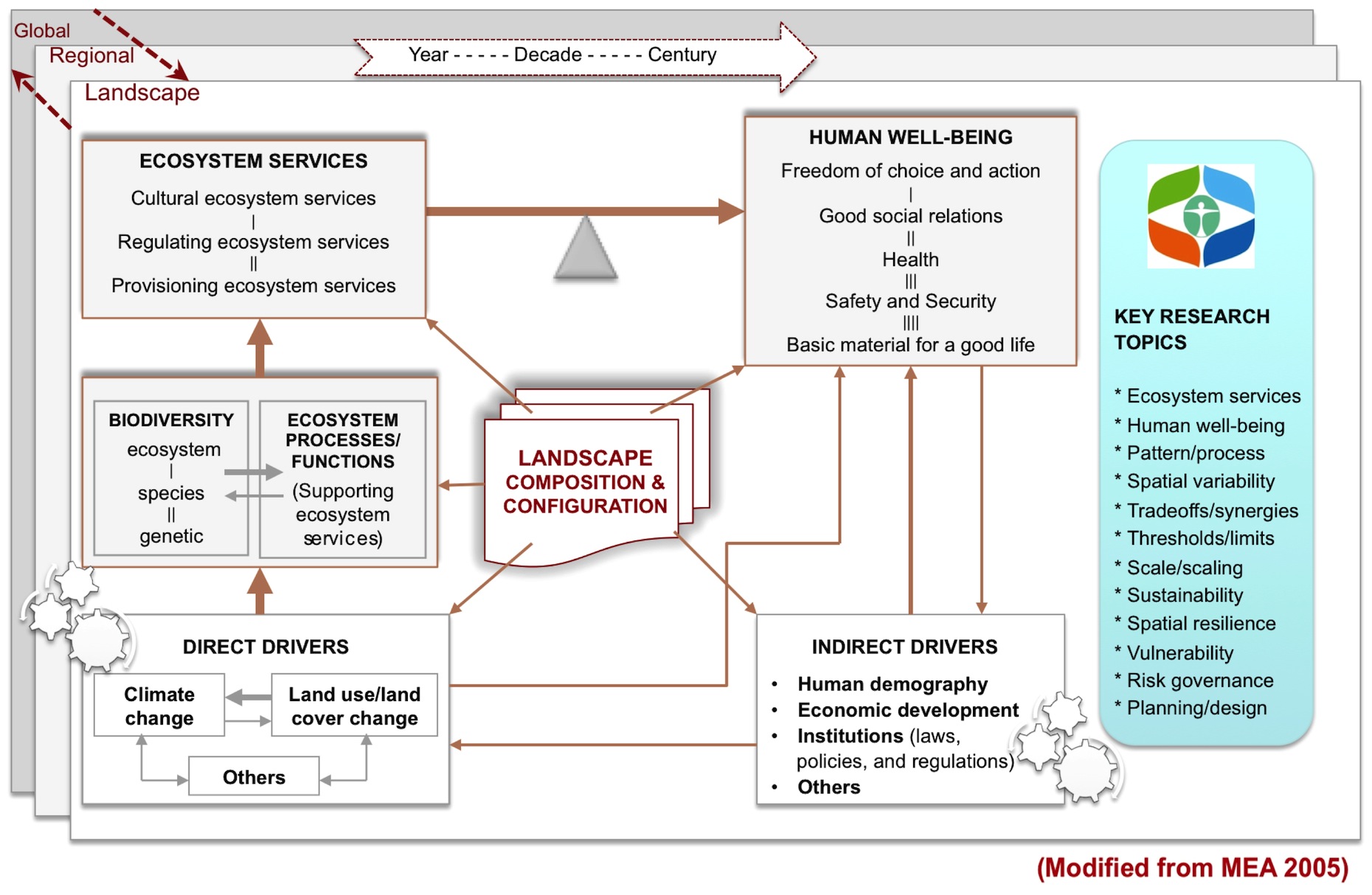 Conservation & Restoration
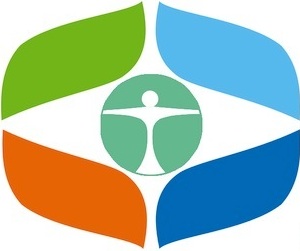 [Speaker Notes: Fig. 5. A framework for landscape sustainability science, in which the landscape is conceptualized as a spatially heterogeneous, coupled human-environment system from a strong sustainability perspective, and with a focus on the nexus of ecosystem services and human well-being (A).  Key components, interactions, drivers, and research topics are illustrated in (B), which is modified from MEA (2005).]
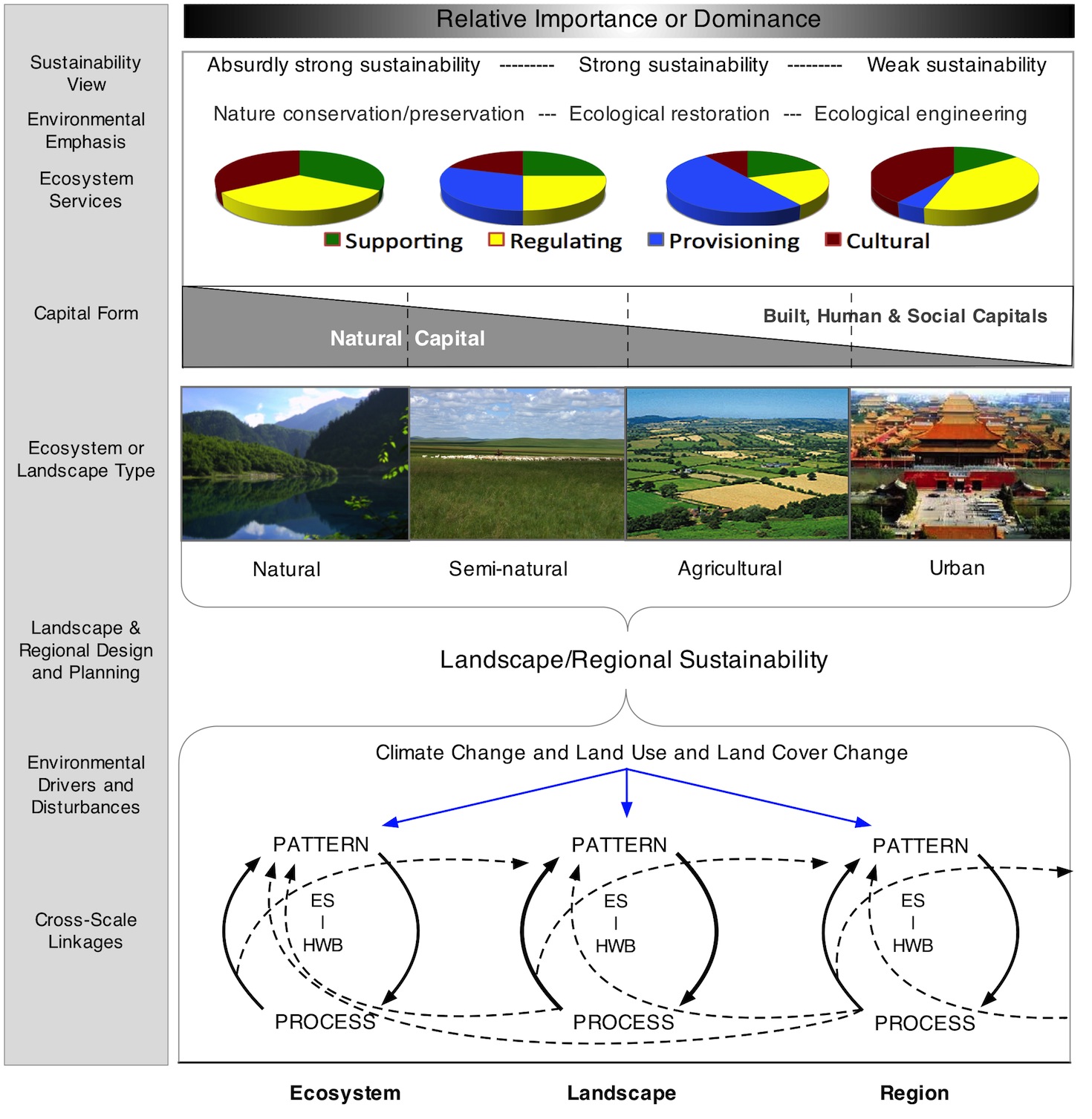 Conservation & Restoration
[Speaker Notes: Fig. 6. Relative importance of different sustainability views (strong vs. weak), forms of capital, types of ecosystem services, and environmental actions among different landscapes (upper panels), and the scale multiplicity of landscape and regional sustainability (bottom panel).  Note that the proportions of the different ecosystem services for each landscape are not meant to be numerically precise, but rather illustrate their relative abundance across landscapes with various degrees of human modifications in a given geographic region.  The illustration of cross-scale linkages is modified from Figure 5.1 in Charles (2009), in which ES denotes Ecosystem Services and HWB stands for Human Well-Being.]
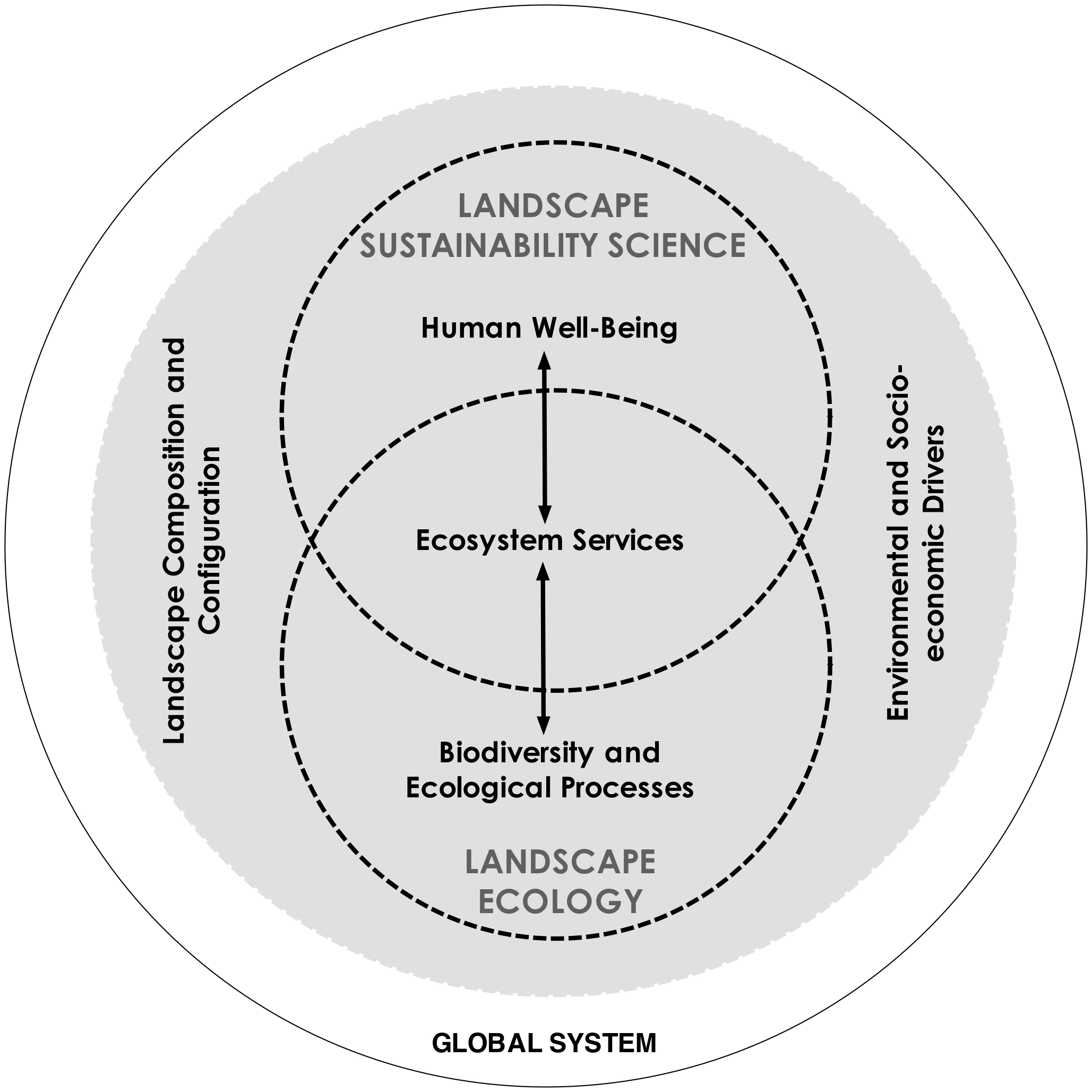 Conservation and Restoration
Wu, J. (2013). Landscape sustainability science: Ecosystem services and human well-being in changing landscapes. Landscape Ecology 28 (in press)
Thank You
For More Information: http://LEML.asu.edu
Wu, J. 2013. Key concepts and research topics in landscape ecology revisited: 30 years after the Allerton Park workshop. Landscape Ecology 28:1-11.

Wu, J. 2013. Landscape sustainability science: Ecosystem services and human well-being in changing landscapes. Landscape Ecology 28 (in press)
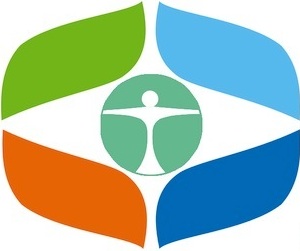 CHESS
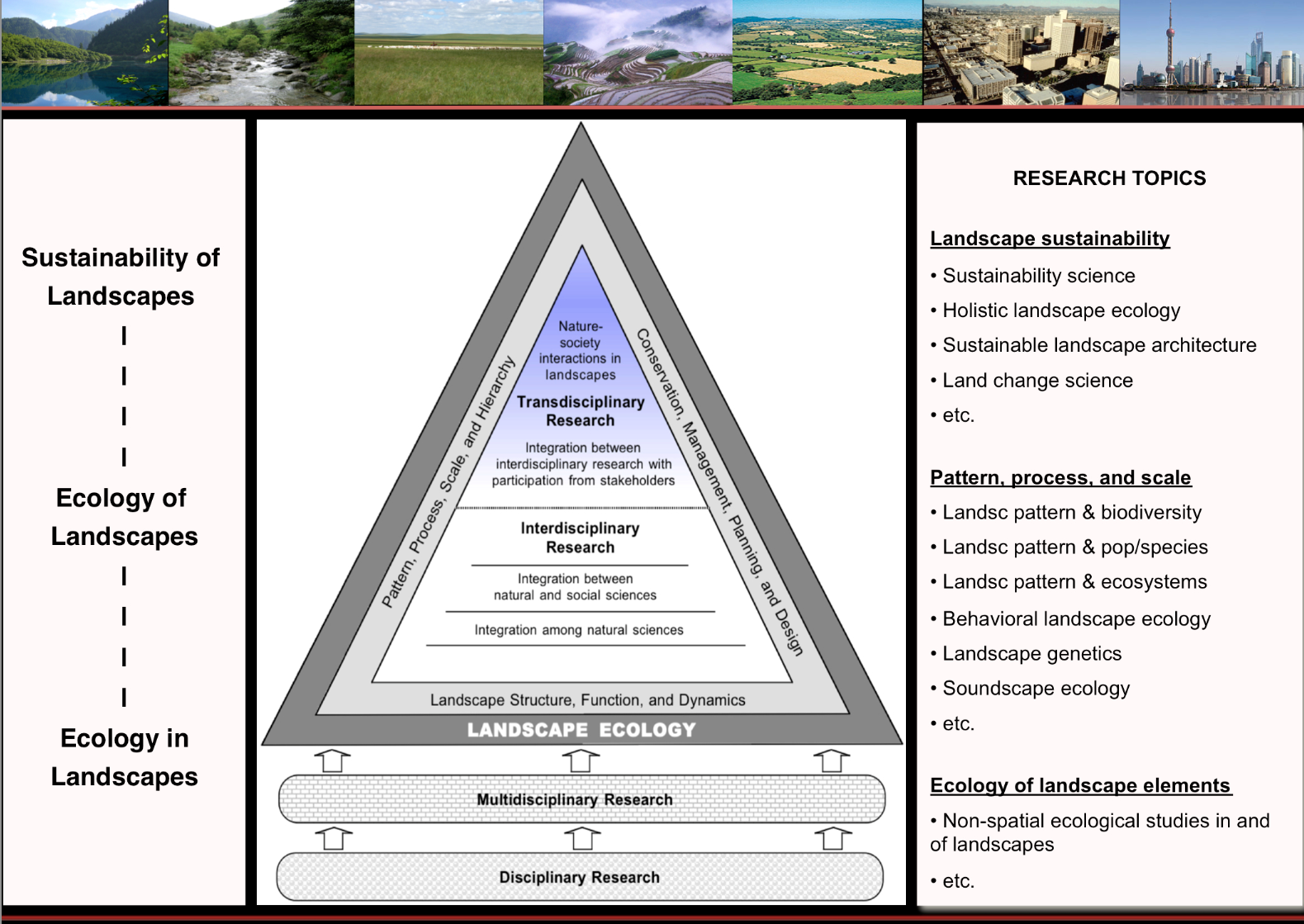